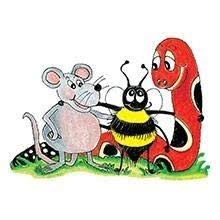 Jolly Grammar
5b-20
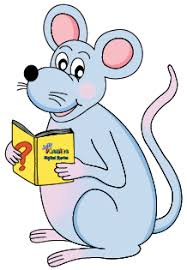 Spelling Test 28
special
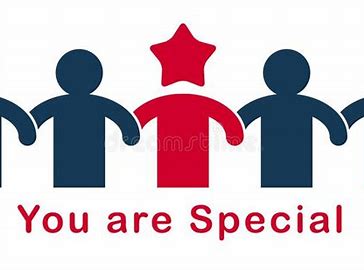 special
social
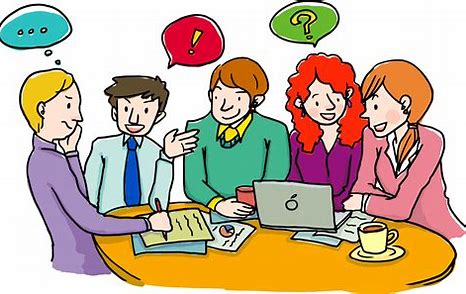 special
social
crucial
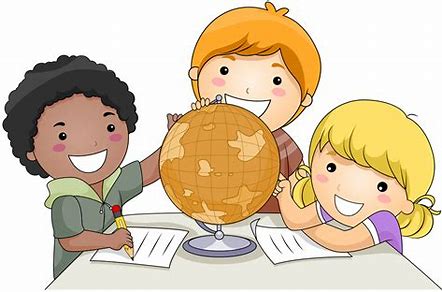 special
social
crucial
racial
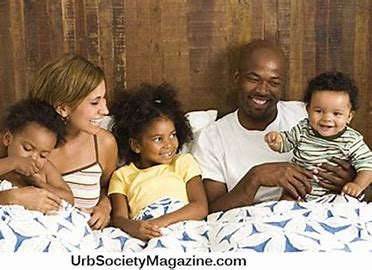 special
social
crucial
racial
facial
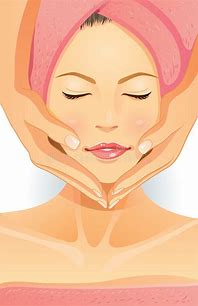 special
social
crucial
racial
facial
glacial
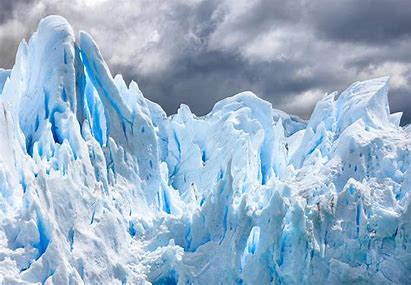 special
social
crucial
racial
facial
glacial
official
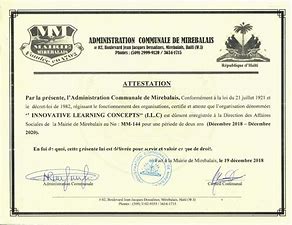 special
social
crucial
racial
facial
glacial
official
artificial
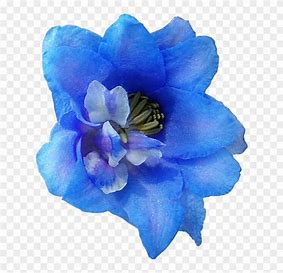 special
social
crucial
racial
facial
glacial
official
artificial
beneficial
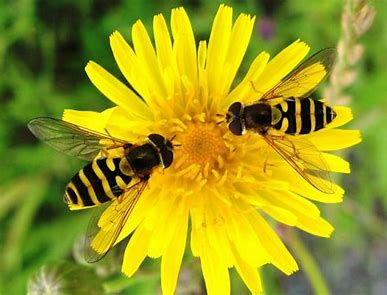 special
social
crucial
racial
facial
glacial
official
artificial
beneficial
10. financial
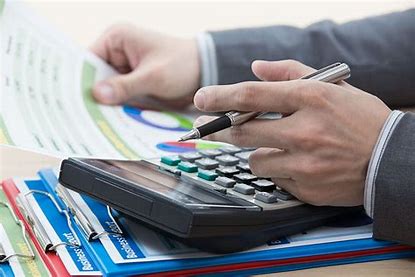 10. financial
11. antisocial
special
social
crucial
racial
facial
glacial
official
artificial
beneficial
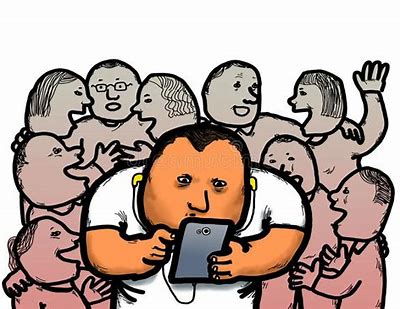 10. financial
11. antisocial
12. commercial
special
social
crucial
racial
facial
glacial
official
artificial
beneficial
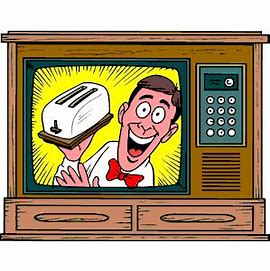 10. financial
11. antisocial
12. commercial
13. unofficial
special
social
crucial
racial
facial
glacial
official
artificial
beneficial
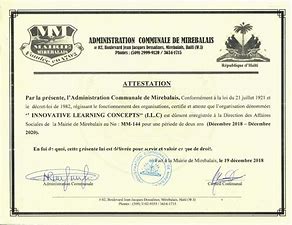 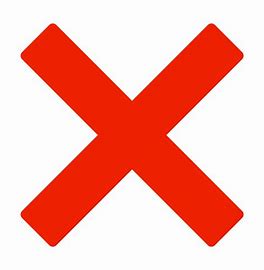 10. financial
11. antisocial
12. commercial
13. unofficial
14. superficial
special
social
crucial
racial
facial
glacial
official
artificial
beneficial
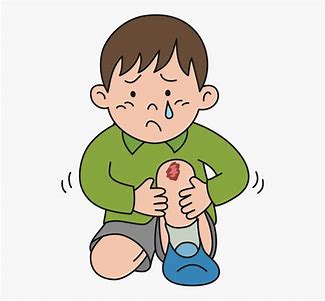 10. financial
11. antisocial
12. commercial
13. unofficial
14. superficial
15. sacrificial
special
social
crucial
racial
facial
glacial
official
artificial
beneficial
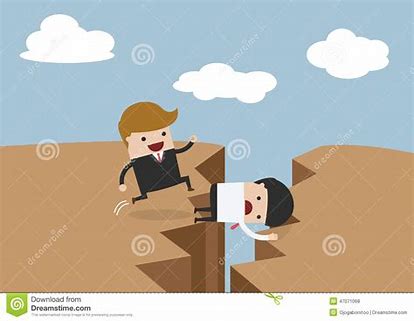 10. financial
11. antisocial
12. commercial
13. unofficial
14. superficial
15. sacrificial
16. judicial
special
social
crucial
racial
facial
glacial
official
artificial
beneficial
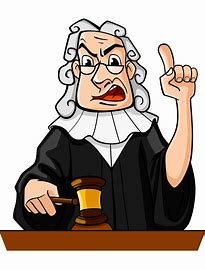 10. financial
11. antisocial
12. commercial
13. unofficial
14. superficial
15. sacrificial
16. judicial
17. provincial
special
social
crucial
racial
facial
glacial
official
artificial
beneficial
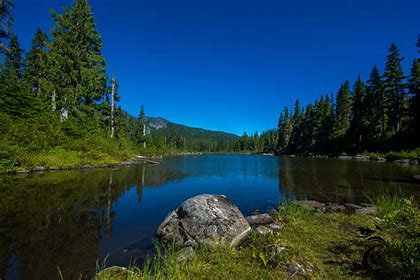 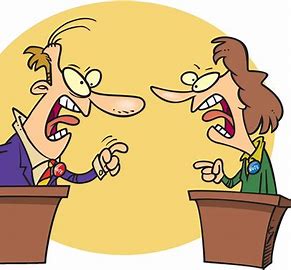 10. financial
11. antisocial
12. commercial
13. unofficial
14. superficial
15. sacrificial
16. judicial
17. provincial
18. controversial
special
social
crucial
racial
facial
glacial
official
artificial
beneficial
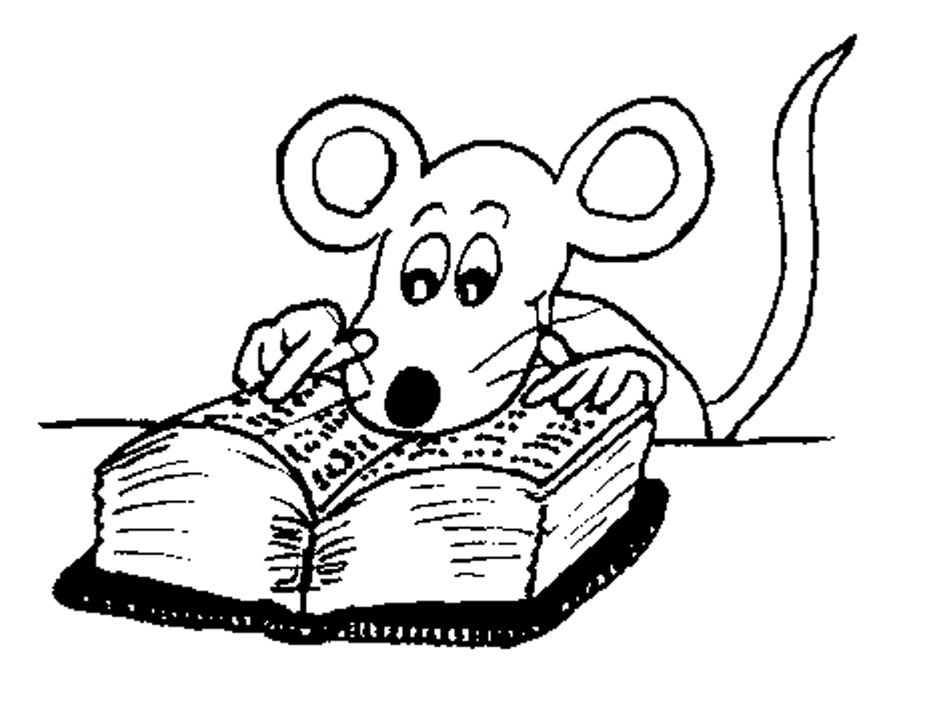 Let’s Revise
Adverbs.
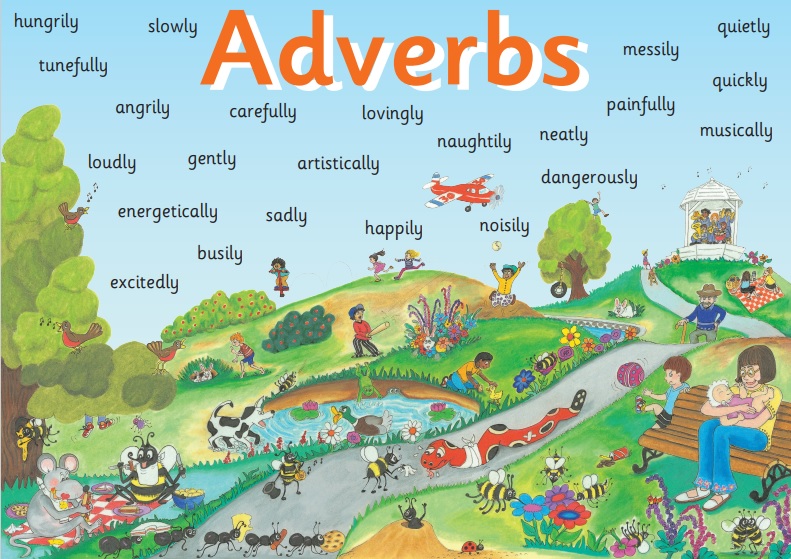 ● Adverbs of Manner
     The children were eating their snacks happily.
● Adverbs of Degree and Place
     The dog ran indoors.
● Adverbs of Time and Frequency
     I am exercising now.
● Adverbs Describing Other Adverbs
     The actor was speaking really clearly.
● Adverbs Describing Adjectives
     The chairs were uncomfortably hard.
● Adverbs of Describing Other Adverbs

She really enjoyed the book.


She grinned really cheekily.
He is nearly always laughing.
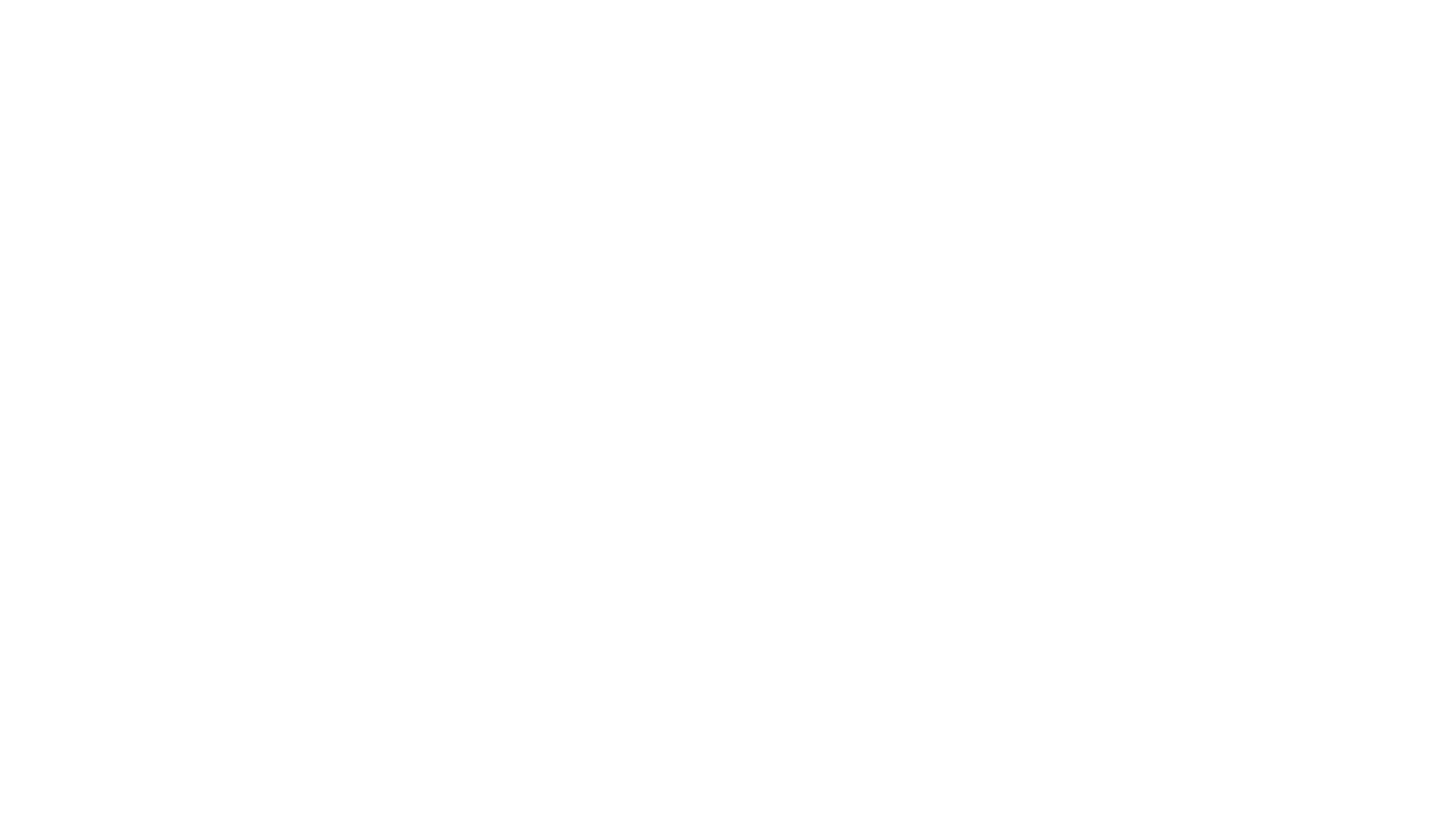 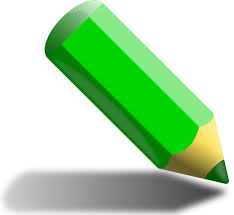 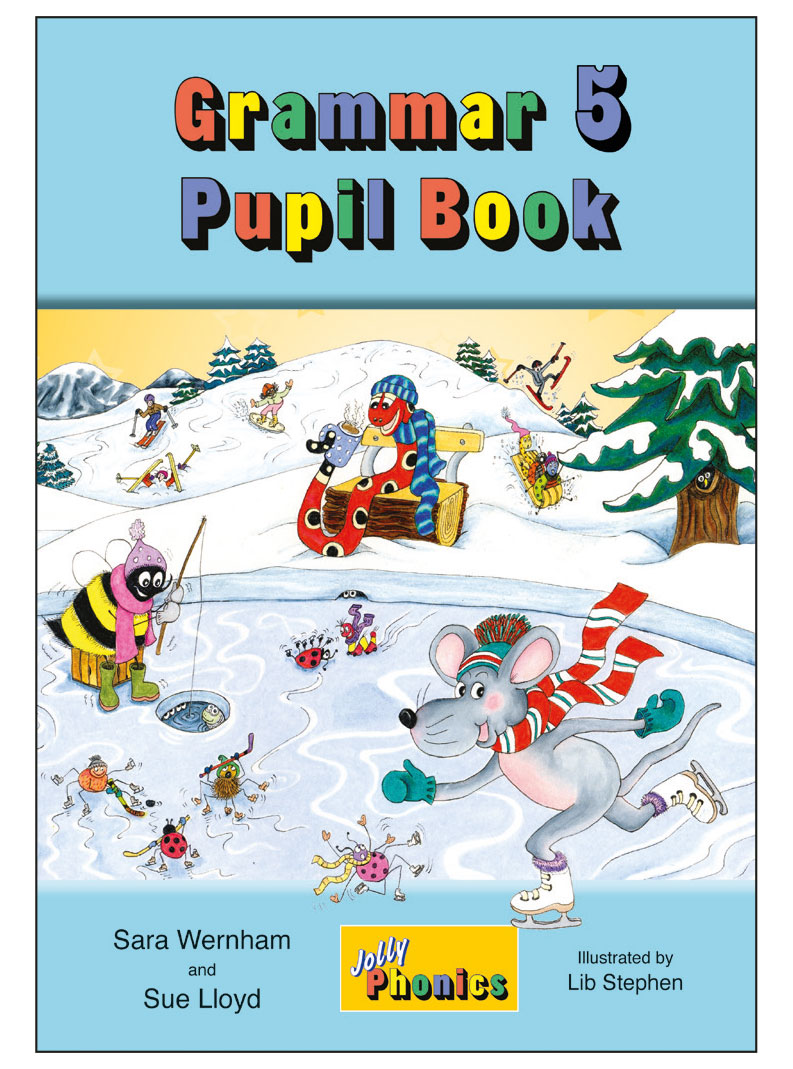 Activity Page
Adverbs of Time and Frequency
Adverbs of time and frequency tell us more about when or how often something is done.  Underline the verbs in red and the adverbs in orange.  Then write each adverb on the line underneath.
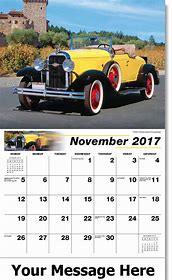 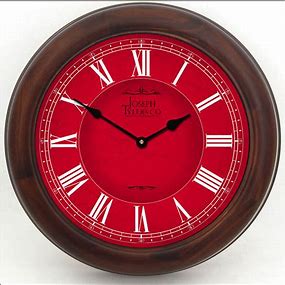 Dad goes to the library occasionally.
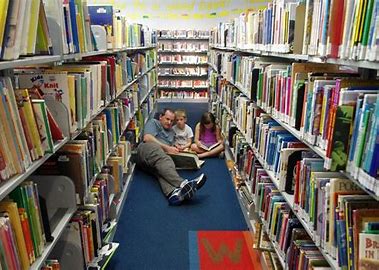 His boat capsized recently.
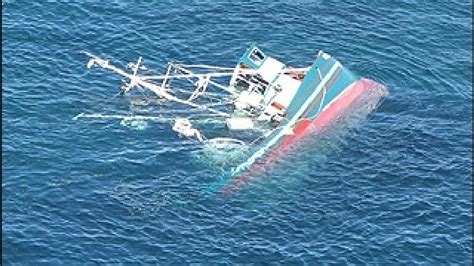 He trimmed his mustache regularly.
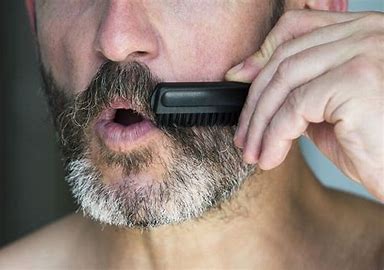 The patient needs an operation soon.
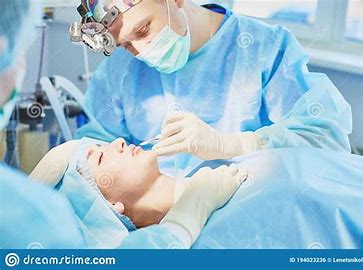 I am exercising now.
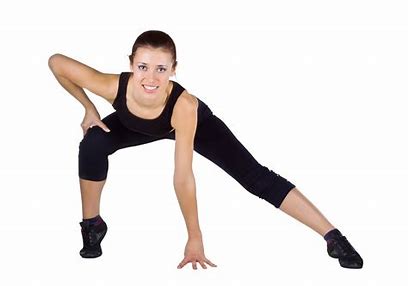 They meet weekly for band practice.
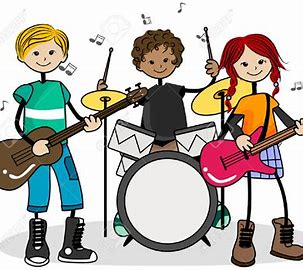 Previously, she fractured her elbow.
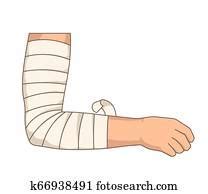 Identify the verb in each sentence and underline it in red. Then write the prepositional phrase that is describing the verb on the line underneath.
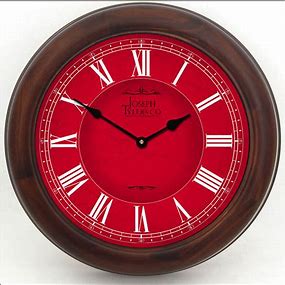 Bears hibernate (in the winter).
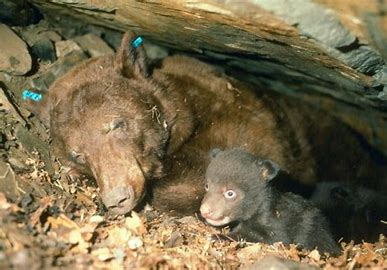 Measure the sugar (before the flour).
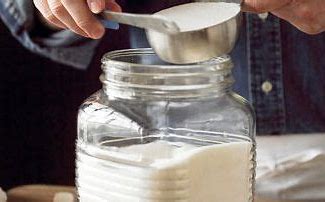 Mysterious noises terrified them (throughout the night).
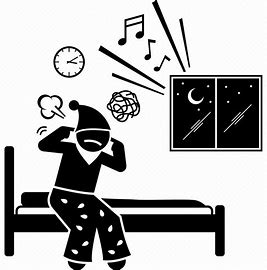 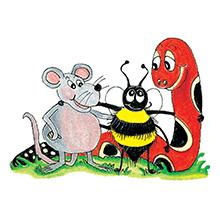 See you
 next time!